Ivan Bazarov                                                       for the ERL team
Initial Beam Results from the Cornell High-Current ERL Injector Prototype
Contents
Parameters
ERL phase1a timeline
Main technical areas
DC gun commissioning
Laser & photocathodes
Space charge limit
RF effects on the beam
Present status and outlook
I.V. Bazarov, CLASSE seminar
April 24, 2009
2
Introduction
ERL as alternative to storage rings as a continuous source of hard x-rays
Electron (primary beam) brightness
E.g. modern storage rings: 200 mA                                          3 / 0.03 nm-rad horizontal / vertical emittances
ERL with Iavg = 100 mA, need x,y = 0.2 nm-rad, or assuming  = 104, nx,y = 2 mm-mrad normalized rms (source) emittance for comparable performance
Short pulses desired (by some): ~1 ps at GHz rate
I.V. Bazarov, CLASSE seminar
April 24, 2009
3
Parameters
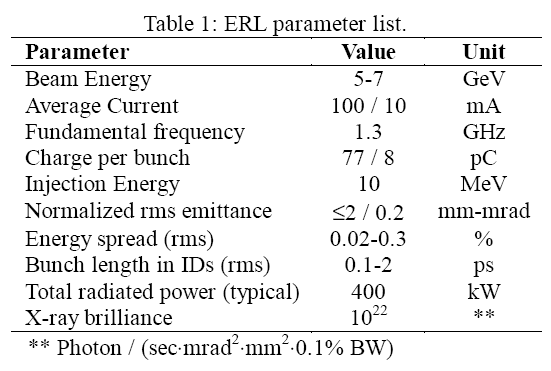 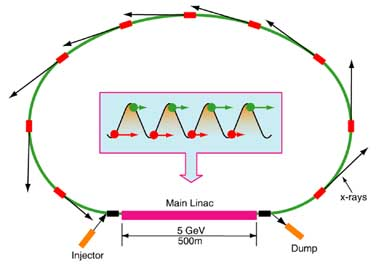 No suitable electron source exists to drive an ERL
Cornell ERL prototype proposed in 2001: to address outstanding source and high avg current issues
I.V. Bazarov, CLASSE seminar
April 24, 2009
4
ERL Phase1a: source R&D
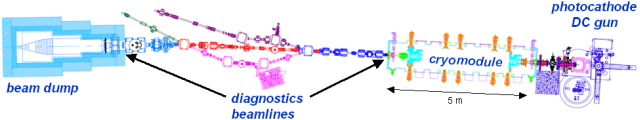 Beam energy			5-15MeV
Max average current		100 mA
RMS norm. emittance		2 mm-mrad
Max beam power		0.5 MW
RMS pulse duration		2-3 ps
I.V. Bazarov, CLASSE seminar
April 24, 2009
5
Timeline
2001: ERL prototype proposal submitted
2005:  NSF funds the injector part (~45%) of the proposal, $$$ received on Valentine’s day
2006: Sept 7, 1st beam time out of DC gun
2007-8: Photocathode studies and space charge characterization underway using 50MHz laser
2008: Spring. Completion of the SRF injector cryomodule
2008: Summer. Accelerator installation finished. July 9, 1st beam with all SRF cavities on
I.V. Bazarov, CLASSE seminar
April 24, 2009
6
Why DC gun?
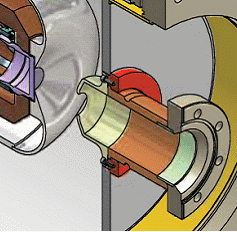 Three photogun types: DC, normal                         conducting RF, superconducting RF
DC: 10mA max, 5 mm-mrad (100 pC)                           good vacuum (low gradient  10 MV/m, breakdn.)
RF: 32mA max, 5-10 mm-mrad (1-7nC), some vacuum issues (26MV/m cathode gradient, heating)
SRF: promises 30MV/m or more cathode field, good vacuum, no experience with high current (yet)
No fundamental reason to choose one or the other: we picked DC gun because of expertise available
I.V. Bazarov, CLASSE seminar
April 24, 2009
7
Phase1a ERL beam work
Beam studies after the DC gun till 03/2008
Thereafter, commissioning the 10MeV injector
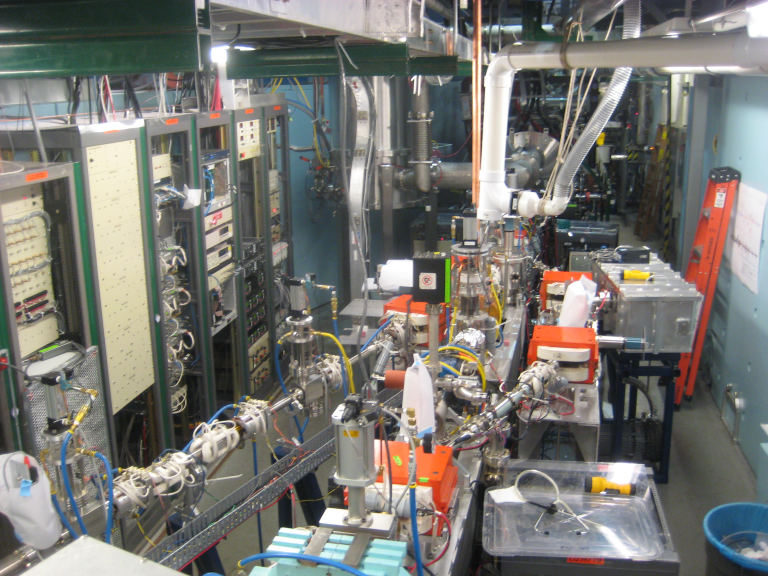 10 MeV photoinjector
before 03/2008
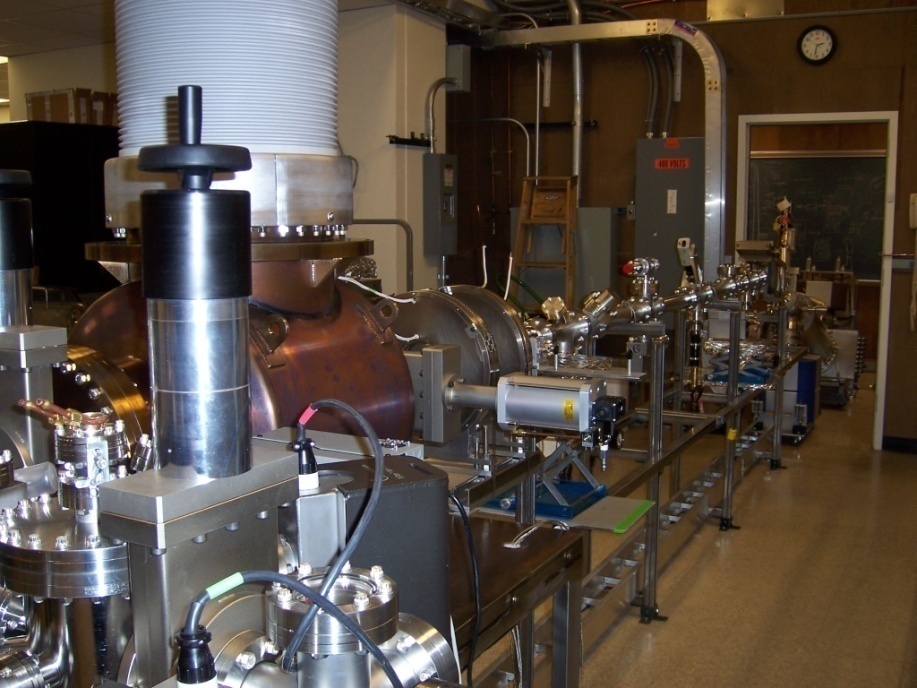 gun dev. lab
I.V. Bazarov, CLASSE seminar
April 24, 2009
8
Technical area: DC gun & laser
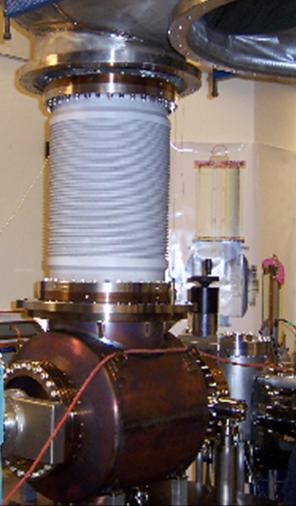 DC photogun operational for over 3 years
Strong points: quick photocathode                    removal & activation, excellent vacuum                         (good lifetime)
Major issue: field emission & ceramic                  puncture (425→250 kV)
Laser system: individual pulse characteristics demonstrated at 26 lower rep. rate
Ran into several (thermal handling)               difficulties when trying to extend avg                                                            power to 20W green (>50 W IR)
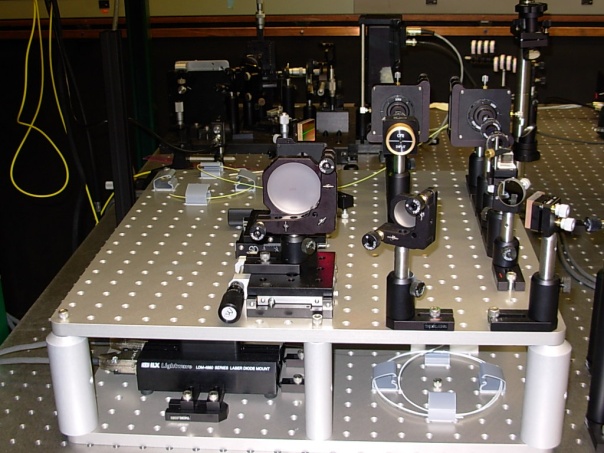 I.V. Bazarov, CLASSE seminar
April 24, 2009
9
Technical area: SRF
Talk next week by Matthias
RF installation beam ready as of May 2008
SRF cavities processed to allow 10MeV operation, further processing underway to reach 15MeV (some issues with low Q0’s)
Good field stability
Tricky to setup 1st cavity                                                    due to Vgun = 250 kV
Discovered problems                                                       with stray magnetic                                                        fields inside the module
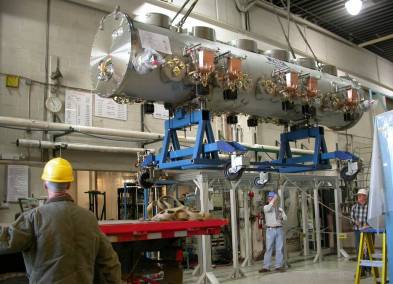 I.V. Bazarov, CLASSE seminar
April 24, 2009
10
Technical area: beam instrument.
Beam instrumentation to characterize 6D phase space
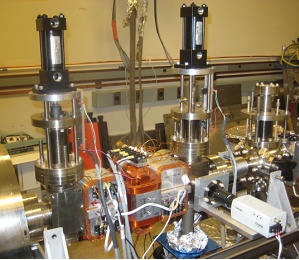 Emittance measurement
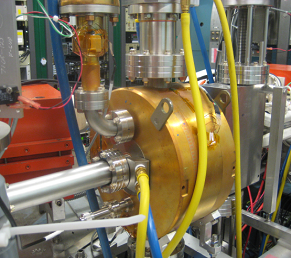 Time domain (<0.1ps)
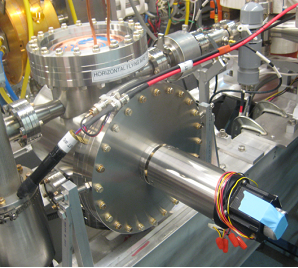 ‘Flying wire’ ~MW beam
transverse profile


?
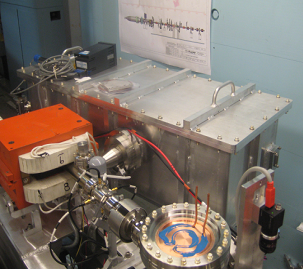 THz interferometer for bunch profile characterization
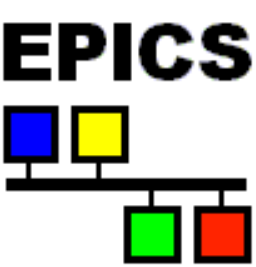 BPMs, Timing & Control System
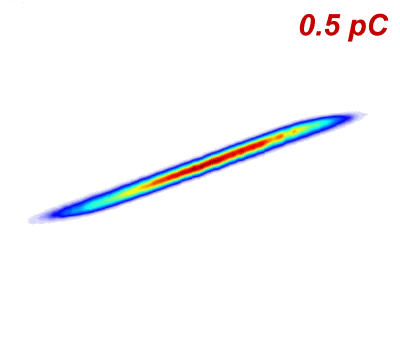 
?
D →
Dx →
I.V. Bazarov, CLASSE seminar
I.V. Bazarov, Faculty Lunch
April 24, 2009
February 22, 2009
11
11
e0mc2
3
Bn
Ecath
kT
n
q
=
=
Ecath
2p
10pe0mc2
f
kT
max
Space charge brightness limit
For short laser pulse (pancake beam after emission), max charge density is defined by Ecath
Solid angle is set by transverse momentum spread of photoelectrons characterized by trans. temperature
Combining these two leads to normalized brightness and emittance limits
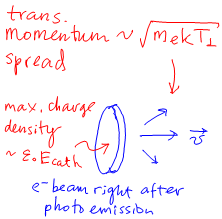 I.V. Bazarov, CLASSE seminar
April 24, 2009
12
Space charge considerations
Space charge forces must be controlled at all stages in the injector (space charge dominated)
Virtual cathode: quenching of accelerating gradient due to excessive charge extraction
Stay away from this limit (q/qvc < ½) to avoid brightness degradation at the photocathode
I.V. Bazarov, CLASSE seminar
April 24, 2009
13
Space charge dominated
Pack a bunch smartly: putting as many electrons in each bunch as possible does not work…
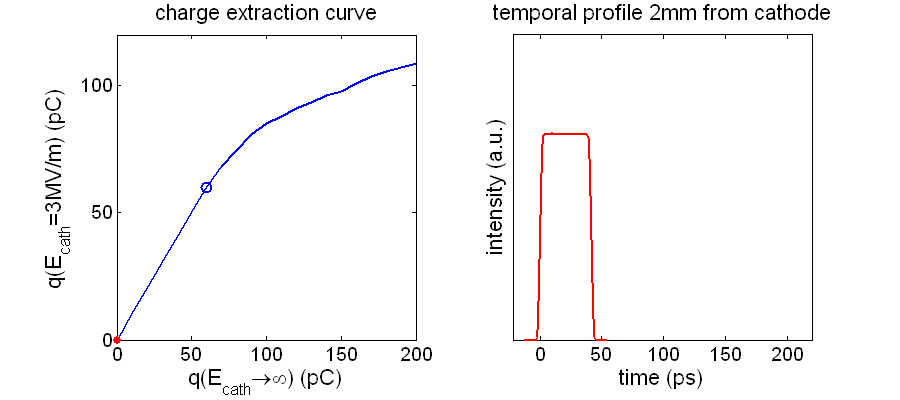 I.V. Bazarov, CLASSE seminar
April 24, 2009
14
Space charge dominated
Pack a bunch smartly: putting as many electrons in each bunch as possible does not work…
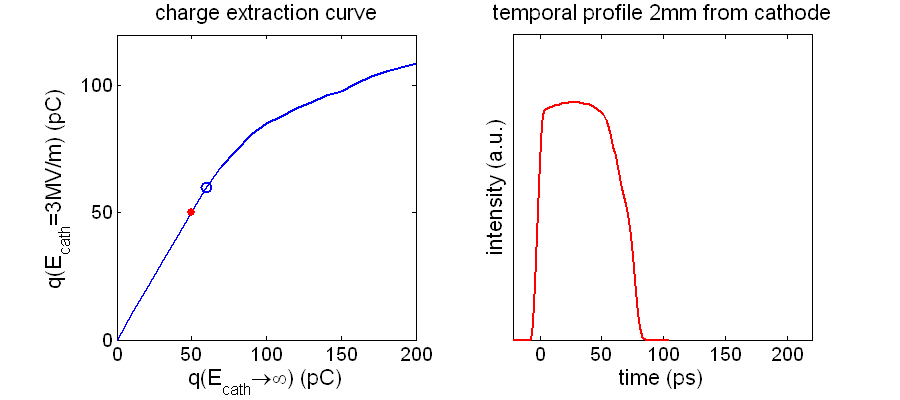 I.V. Bazarov, CLASSE seminar
April 24, 2009
15
Space charge dominated
Pack a bunch smartly: putting as many electrons in each bunch as possible does not work…
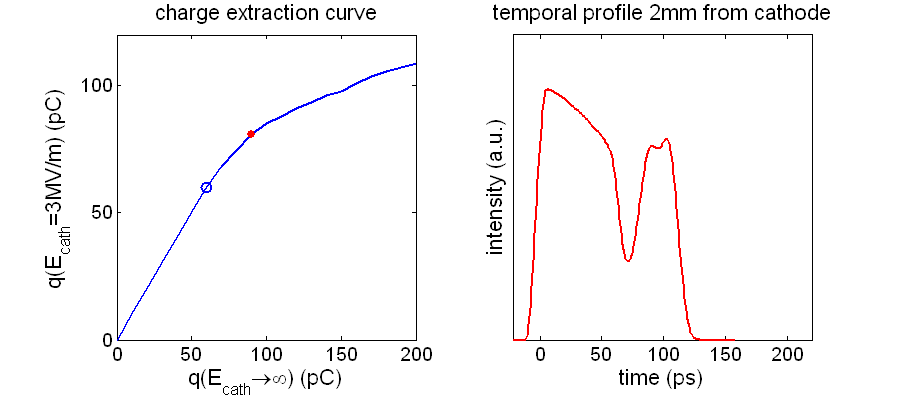 virtual cathode
I.V. Bazarov, CLASSE seminar
April 24, 2009
16
Space charge dominated
Pack a bunch smartly: putting as many electrons in each bunch as possible does not work…
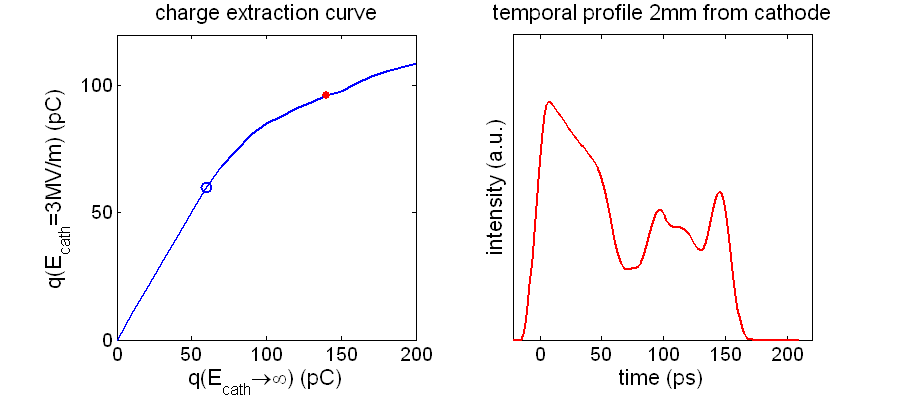 virtual cathode
I.V. Bazarov, CLASSE seminar
April 24, 2009
17
250kV DC gun data
80 pC, nx = 1.8 0.2 mm
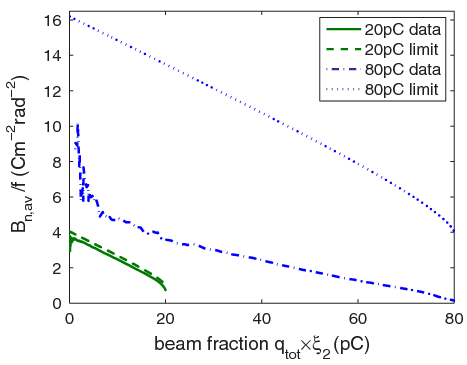 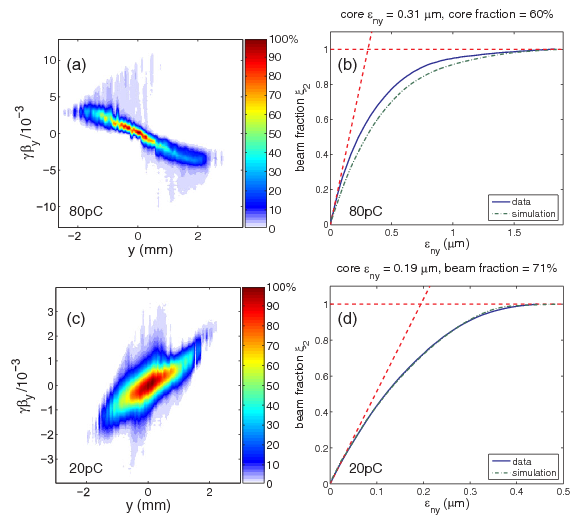 at v.c. limit
¼ below v.c.
20 pC, nx = 0.43 0.05 mm
PRL, 102 (2009) 104801
I.V. Bazarov, CLASSE seminar
April 24, 2009
18
Gun beamline studies
Benchmarking space charge codes
Photocathode characterization
Laser shaping and temporal                                          characterization
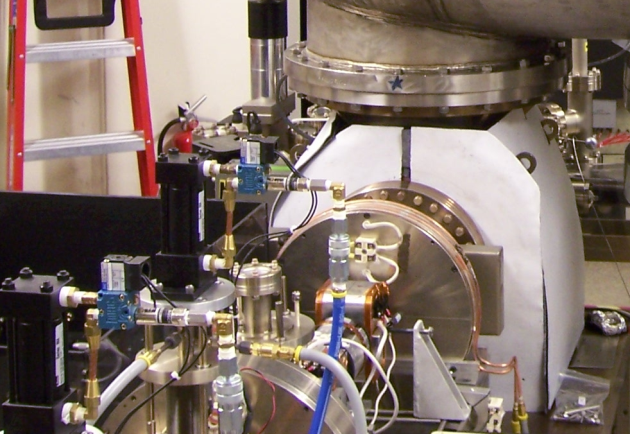 SOL1
EMS
VC1
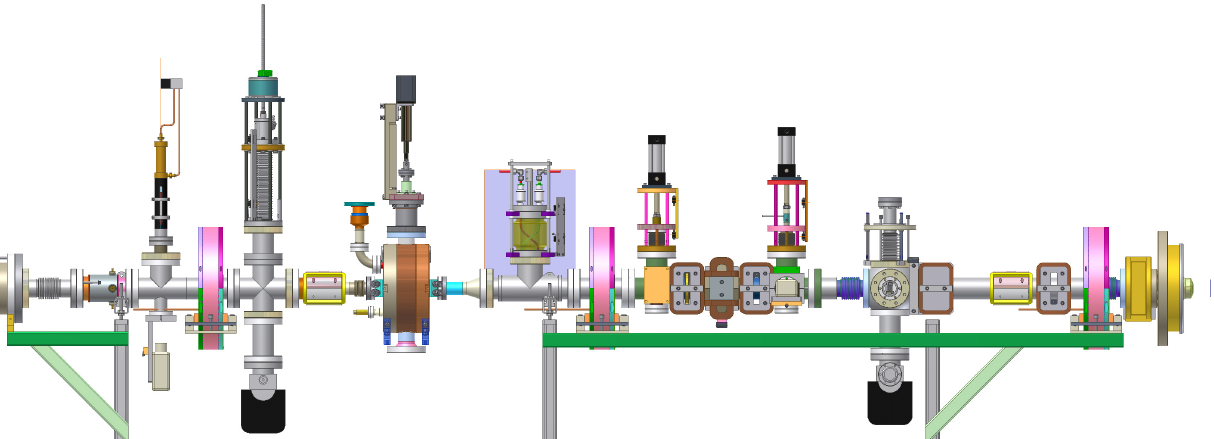 region of study for space charge: 1.244 m
deflecting RF cavity
solenoid
emittance meas. system
solenoid
beam
Faraday cup
solenoid
viewscreen
viewscreen
cathode
beam scanner
beam scanner
anode
wirescanner
laser entrance
I.V. Bazarov, CLASSE seminar
April 24, 2009
19
Space charge code validation
0
100%
z = 1.244m
20 pC/bunch
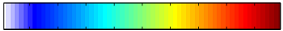 data
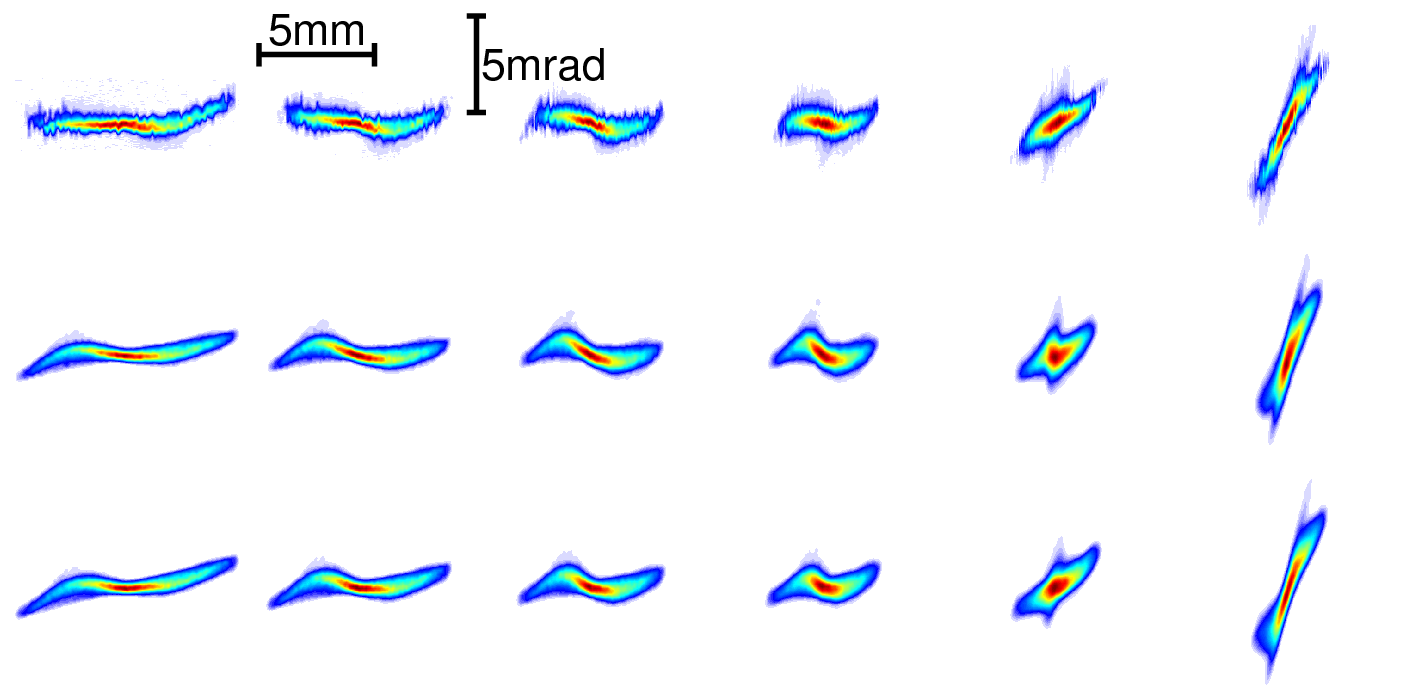 Parmela3D
GPT
3.4A
SOL1
3.9A
PRSTAB, 11 (2008) 100703
I.V. Bazarov, CLASSE seminar
April 24, 2009
20
Photocathode studies
Beam quality-wise, two important figures of merit
Effective transverse thermal energy  brightness limit
Response time  one’s ability to shape laser and linearize space charge forces
Limiting our study to NEA photocathodes: GaAs, GaN, and GaAsP
GaAs remains the best out of what we looked into (no perfect photocathode)
I.V. Bazarov, CLASSE seminar
April 24, 2009
21
kT
e
=
s
^
n
,
th
2
mc
kT vs. wavelength
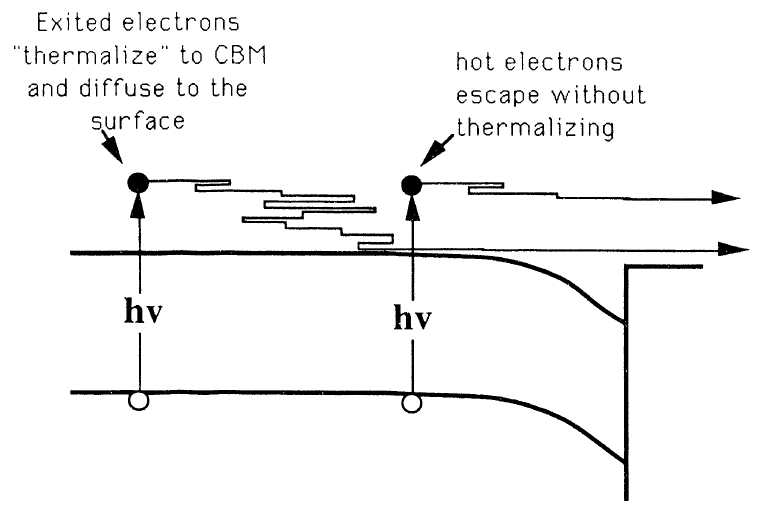 relates spot size to emittance
JAP, 103 (2008) 054901
JAP, 105 (2009) 083715
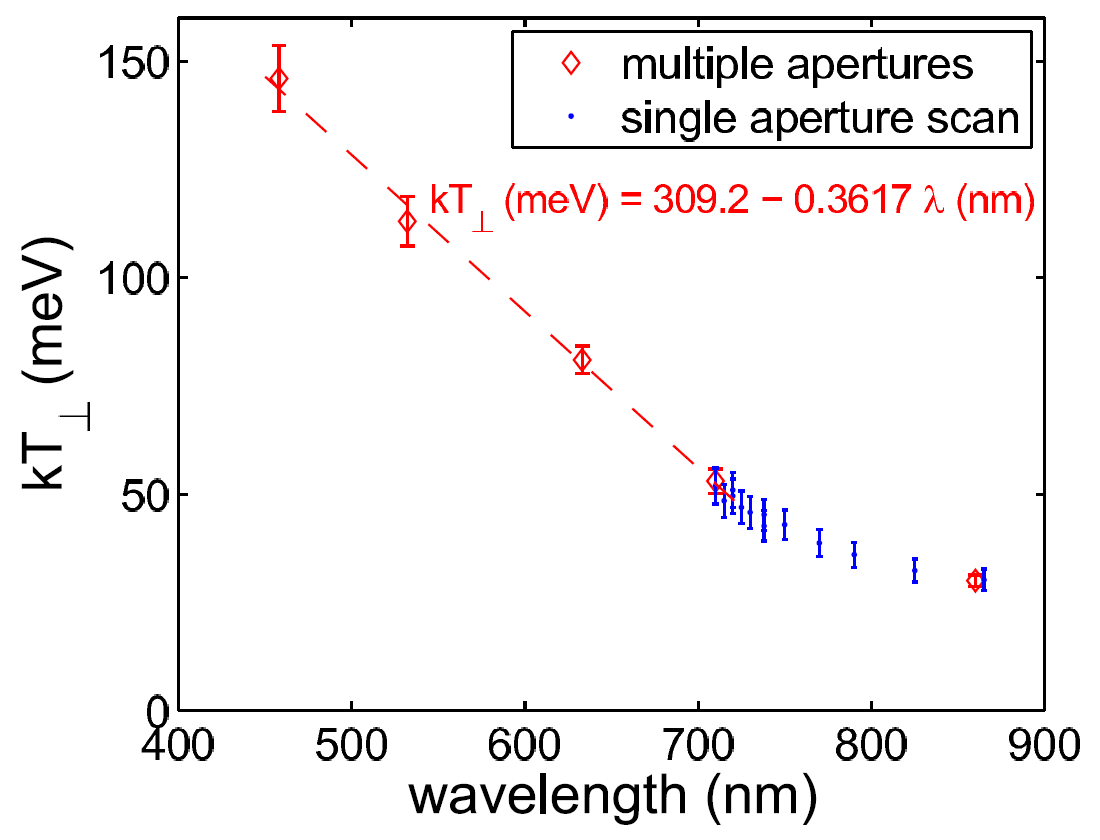 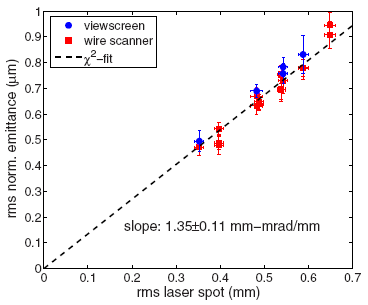 GaAs
GaN @ 260 nm
I.V. Bazarov, CLASSE seminar
April 24, 2009
22
Laser shaping
Desired 3D distribution in free space is a uniformly filled ellipsoid  linear space charge forces
Actual ideal laser shape is convoluted by
The boundary condition of the cathode
Nonrelativistic energy / bunch compression
desired laser shape
shape after the gun
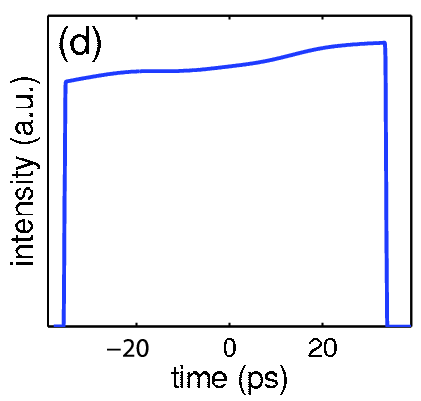 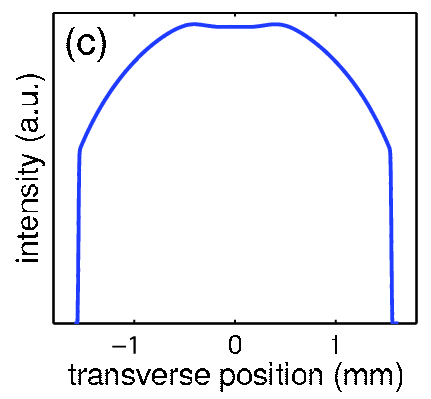 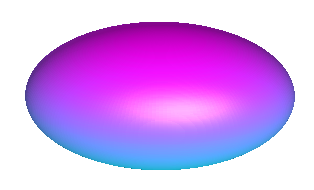 I.V. Bazarov, CLASSE seminar
April 24, 2009
23
One robust method
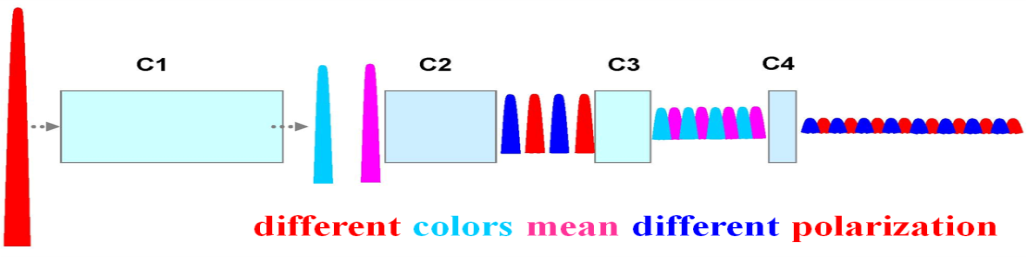 App Opt, 46 (2007) 8488
PRSTAB, 11 (2008) 040702
Three crystals
One crystal
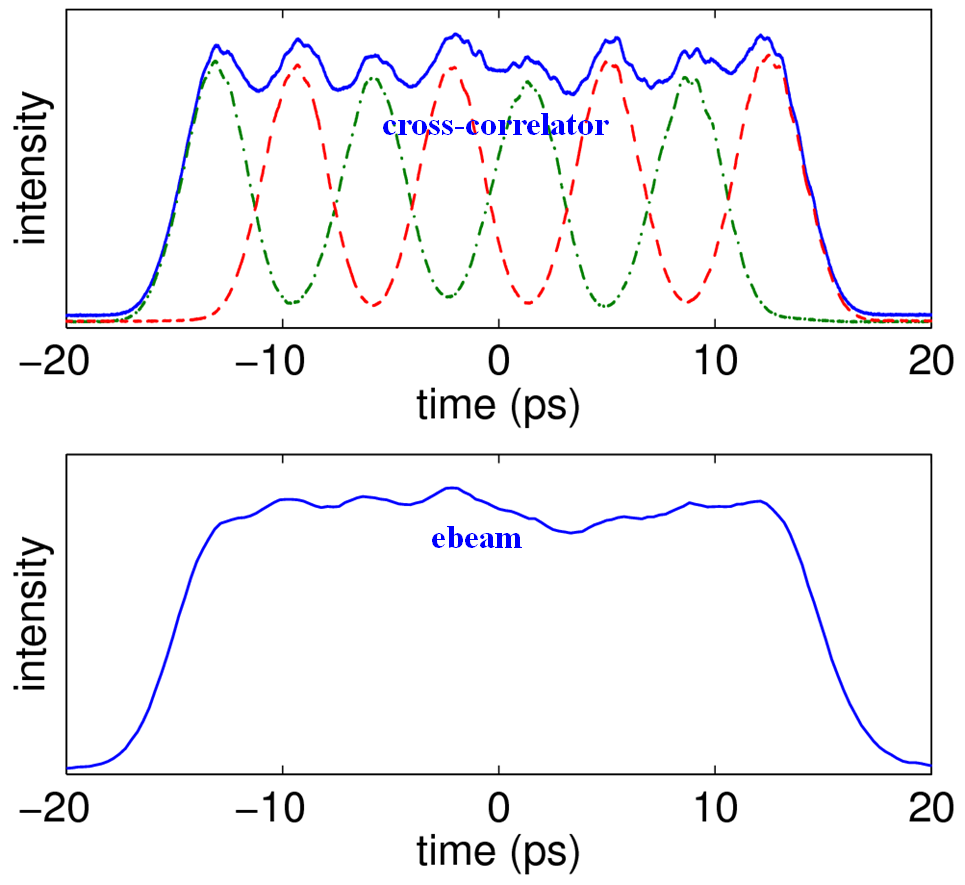 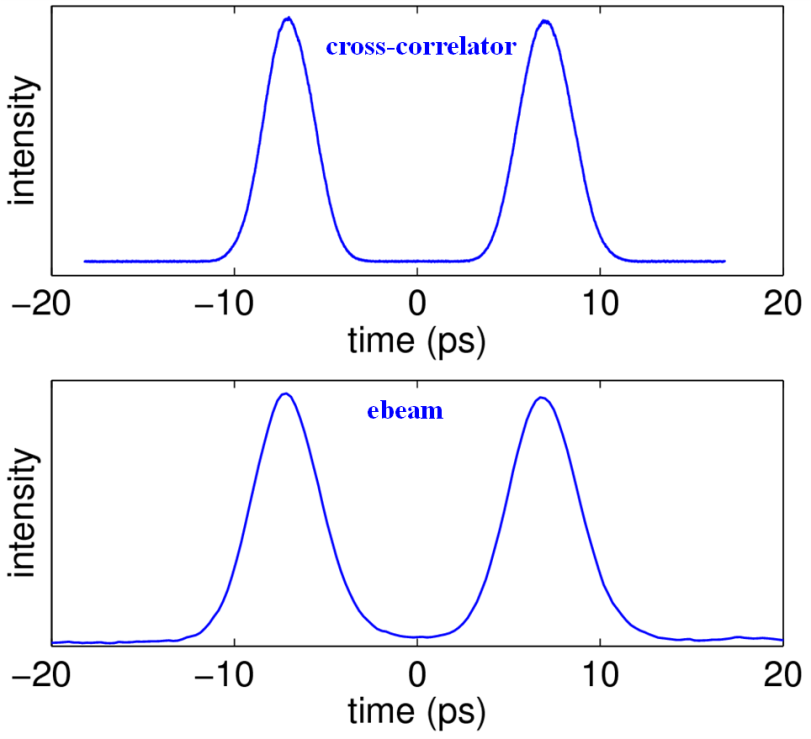 useful diagnostics tool with RF on
I.V. Bazarov, CLASSE seminar
April 24, 2009
24
Beam dynamics with RF
focusing
kick
kick
focusing
tail
head
I.V. Bazarov, CLASSE seminar
April 24, 2009
25
RF focusing
If space charge is kept in check                                                (force is linear), RF induced                                             emittance dominates
RF cavities focus or defocus the beam depending on phase, kinetic energy and gradient
Before 1st cavity
After 1st cavity
nx = 1.2 mm
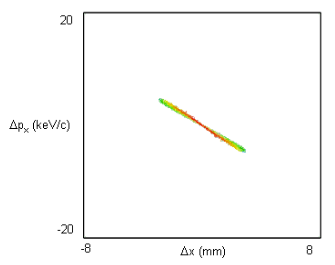 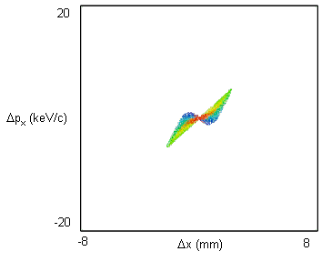 nx = 0.37 mm
rf emittance growth “bow-tie”  pattern
I.V. Bazarov, CLASSE seminar
April 24, 2009
26
RF emittance cancelation
RF induced emittance growth can be cancelled (yet to be demonstrated with beam)
K.E. = 0.5 MeV
K.E. = 3 MeV
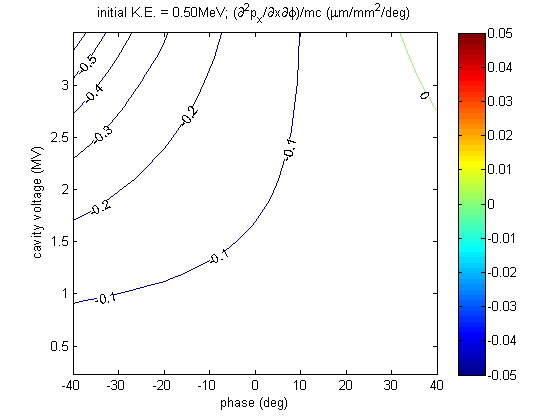 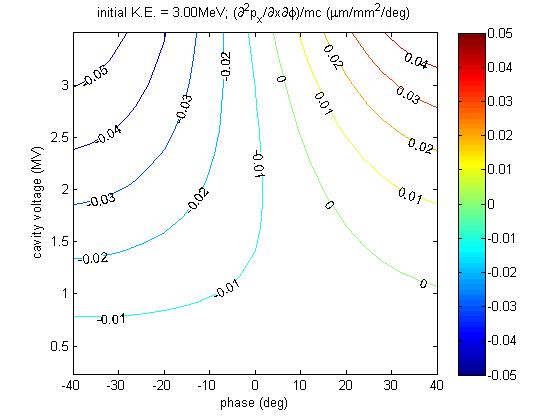 cavity #3,4,…
correcting rf
emittance and
energy spread
cavity #1 some
bunching
I.V. Bazarov, CLASSE seminar
April 24, 2009
27
Low gun voltage implications
Low gun voltage introduces several challenges in the 1st cavity
Energy gain is transverse position dependent
1st cavity acts as a phase shifter
Time & energy diagnostics proves very useful
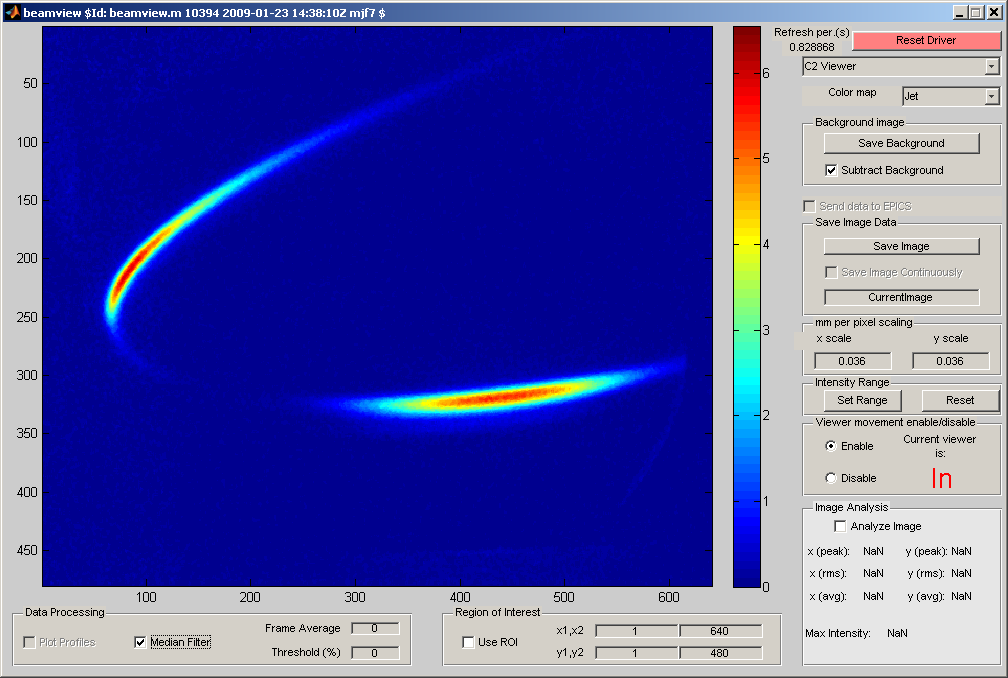 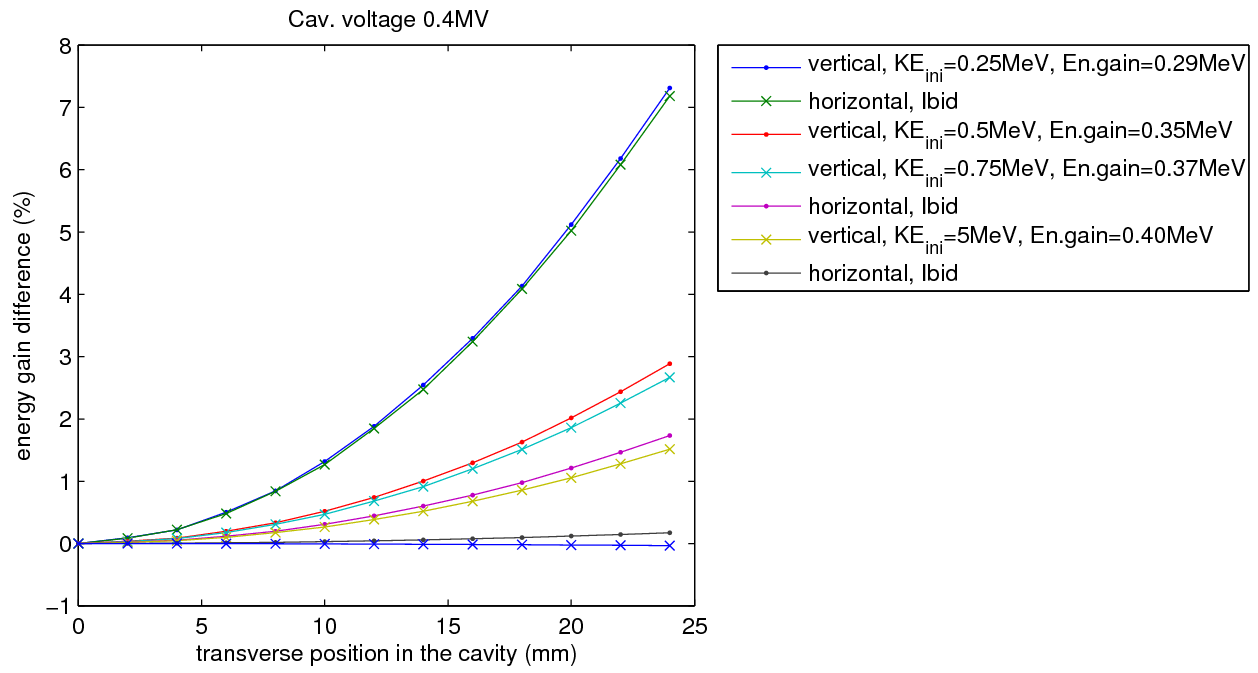 0.25 MeV
t
0.5 MeV
0.75 MeV
3 MeV
E
I.V. Bazarov, CLASSE seminar
April 24, 2009
28
High current status
gas backstream from the dump
20 mA DC current                                                        demonstrated  from                                                             the gun as limited by                                                    gas backstream from                                                         the dump (~5m away)
5MeV beam running so far reached 4mA as limited by our ability to setup a clean beam (radiation losses)
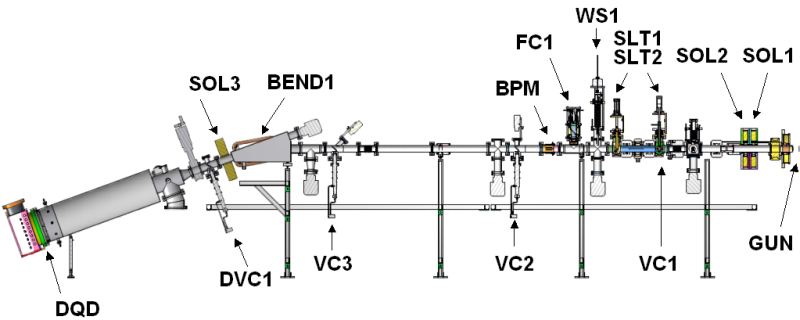 beam direction
I.V. Bazarov, CLASSE seminar
April 24, 2009
29
Problem with the cryomodule
Stray magnetic fields inside the cryomodule increase losses and thwart beam based alignment
Planning to open the cryomodule to eliminate the problem
Top View
Grid pattern downstream
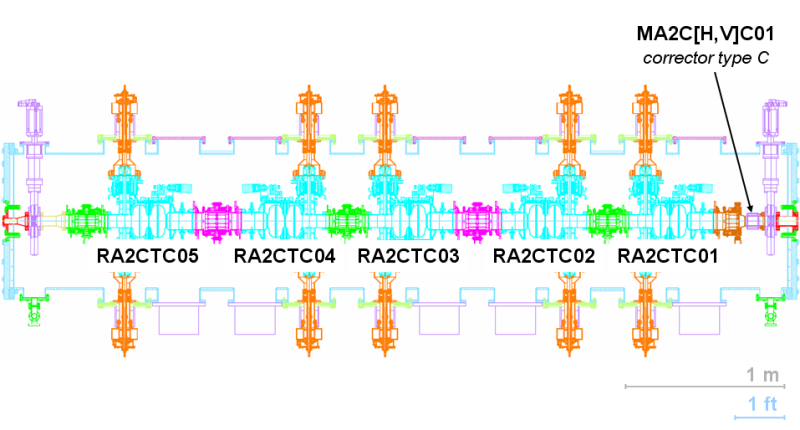 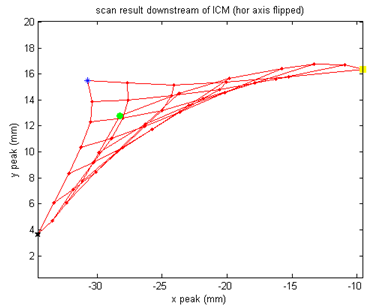 RF off, 250kV
beam direction
I.V. Bazarov, CLASSE seminar
April 24, 2009
30
Localizing stray fields
#5
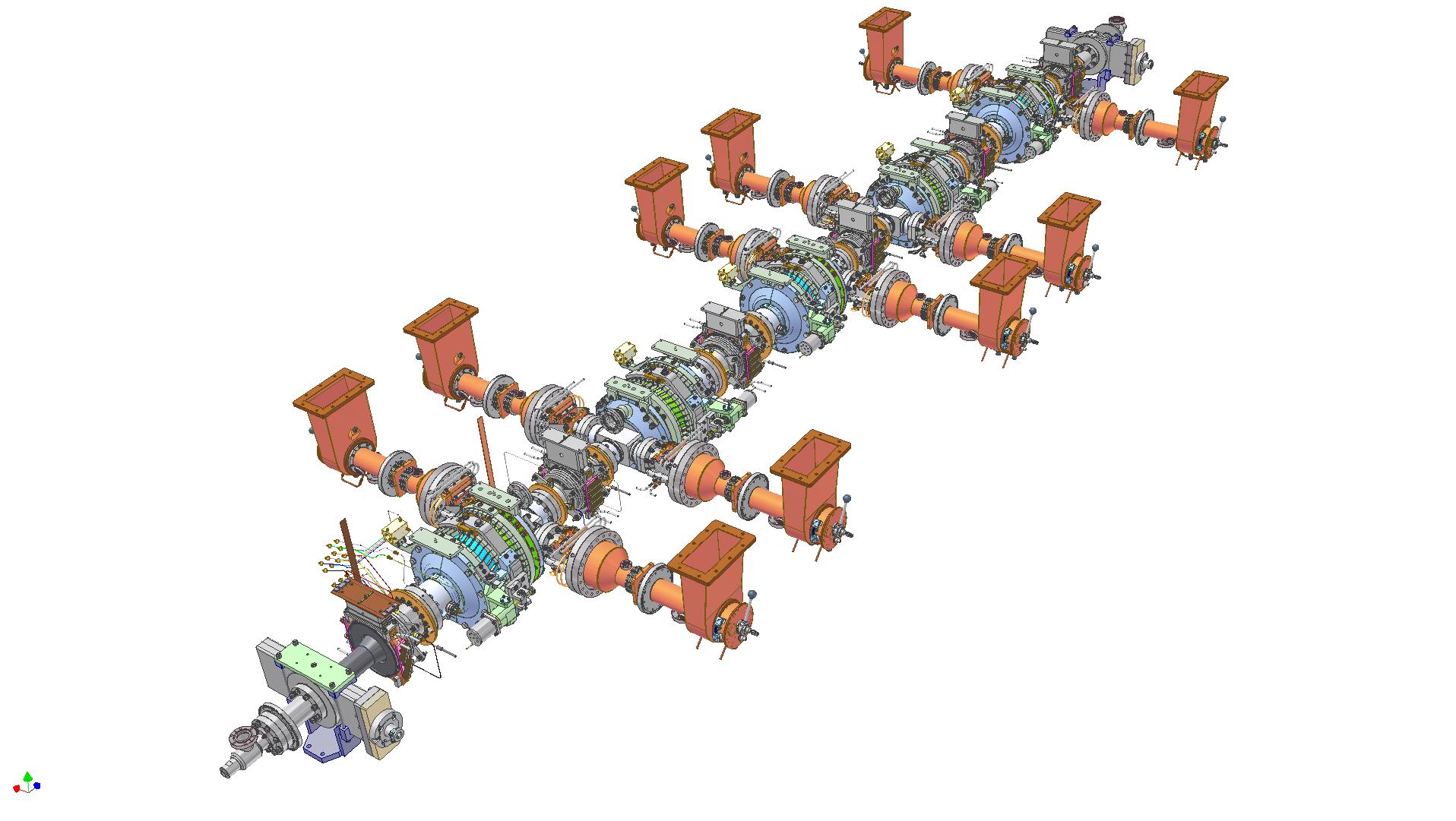 #4
Using RF couplers with DC voltage applied to localize the bad field region
#3
#2
#1
Top View
beam direction
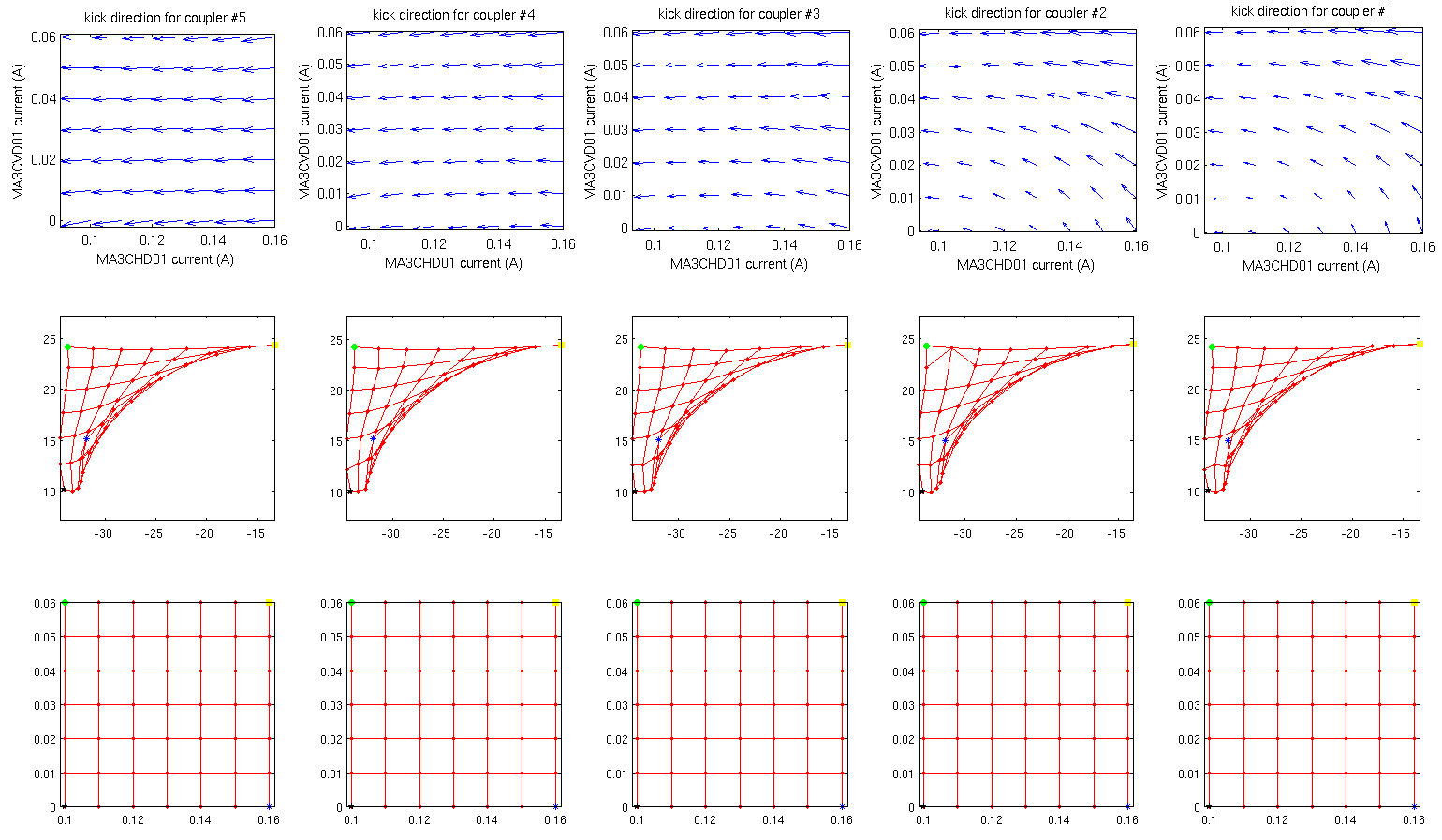 I.V. Bazarov, CLASSE seminar
April 24, 2009
31
Things to look forward to
RF emittance compensation
Merger: chromatic effects with space charge
High current: ion effect
High current: long range wake fields
I.V. Bazarov, CLASSE seminar
April 24, 2009
32
Summary
Learned many valuable lessons from the gun operation despite low voltage & ceramic woes
11 months after 10 MeV injector installation complete and 10 months of initial beam running we are in the thick in commissioning
Found some problems that require action
Work in parallel on several new ceramics (an improved ceramic to arrive end of April) and           second gun to reach 500kV
I.V. Bazarov, CLASSE seminar
April 24, 2009
33
Acknowledgements
John Barley, Sergey Belomestnykh, Mike Billing, Eric Chojnacki, John Dobbins, Bruce Dunham, Richard Erhlich, Mike Forster, Steve Gray, Colwyn Gulliford, Georg Hoffstaetter, Heng Li, Yulin Li, Matthias Liepe, Xianghong Liu, Florian Loehl, Valery Mejdidzade, Dimitre Ouzounov, Hasan Padamsee, Peter Quigley, David Rice, Hisham Sayed, Valery Shemelin, Charles Sinclair, Eric Smith, Karl Smolensky, Charlie Strohman, Maury Tigner, Alexander Temnykh, Vadim Vescherevich, Frank Wise, and more…
I.V. Bazarov, CLASSE seminar
April 24, 2009
34